Review of Fund Balance and Reserves
September 15, 2020
Objective
Review current reserve balances 
Review and understand purposes for each reserve
Begin to develop long range strategy to manage reserves
Intent and Purpose of Reserve Funds
Reserve funds are mechanisms for accumulating cash for future capital outlays and other allowable purposes
Reserve funds can  provide a degree of financial stability by reducing reliance on indebtedness to finance capital projects and acquisitions
They are established to provide resources for an intended future use
Establishing and funding allowable reserve funds for a clear purpose can help smooth out spikes in the annual budget and in the real property tax levy 
Source: https://www.questar.org/wp-content/uploads/2020/05/Fund-Balance-Reserves-5-2020-version-Final-PDF.pdf
Unaudited Balances at 06/30/20 - $26,361,609
Unemployment Insurance Reserve 			$349,438.42

Reserve for Encumbrances					$795,142.66

Reserve for Retirement Contributions			$663,287.30

EBALR Reserve						   $12,723,186.66

Capital Reserve						     $7,000,000.00

Unappropriated Fund Balance			     $1,358,391.17

Appropriated Fund Balance				     $3,472,163.43
Unemployment Insurance Reserve
Balance:		$349,438

Balance high compared to actual annual expense - has been $2,000-$5,000

Could consider releasing some into fund balance
 
Could consider transferring some to Retirement Reserve

This reserve is flexible in terms of approval to transfer in or out
Reserve for Encumbrances
Balance 	$795,142

Established as a buffer between fiscal years for encumbrances ordered in one year and not delivered or completed at the end of the fiscal year

Balance adds to the following year budget total

Includes $587,943 encumbrance for Workers Compensation

This balance is high and is recommended be managed via the Workers Compensation Reserve
Reserve for Retirement Contributions
Balance		$663,287
Two sub accounts to cover Employees’ Retirement System and Teachers’ Retirement System expenses as needed
ERS annual expense approximately $350,000

TRS annual expense approximately $987,000

Consider adding to TRS Reserve total to anticipate potential rate increases
Employee Benefit Accrued Liability Reserve (EBALR)
Balance		$12,723,186
EBALR moneys are used to make cash payments to employees for accrued leave time due upon separation from school district employment. 
District has interpreted this reserve to also be available for post retirement benefits
Auditors accept this concept, Office of the State Comptroller does not
To date EBALR Reserve has not been used for either purpose
Plan will be to utilize the reserve to right size this balance
Source: https://www.osc.state.ny.us/sites/default/files/local-government/documents/pdf/2019-01/ebalr2012.pdf
Capital Reserve
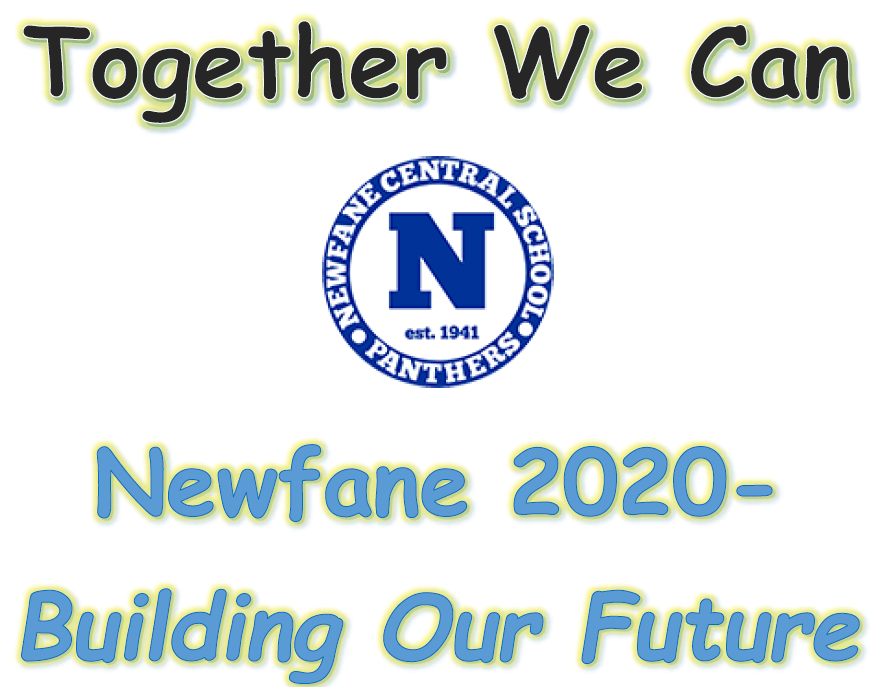 Balance		$7,000,000
Utilized to offset borrowing for Capital projects
Acts as a resource to mitigate local share of capital project
Application is to reduce total borrowing
Example: $25 million project would then require $18 million borrowed
This Reserve is fully funded at the $7,000,000 voter approved limit
Unappropriated Fund Balance
Balance		$1,358,391.17	
This balance is money free and clear of obligation or reserve regulations
NYSED limits this balance to no more than 4% of following year budget
Current Balance represents 3.77% of 20-21 budget
Appropriated Fund Balance
Appropriated for 2020-21		 $3,472,163.43
Used to add to revenue estimates to balance budget
Represents close to 10% of 20-21 budget
Much is offset by contingency appropriations in budget not planned to be spent
OSC opinion is that Appropriated Fund balance of this magnitude is too high
Recommendation to consider reducing appropriated fund balance in future
Other Reserves to Consider
Workers’ Compensation Reserve
	Currently district is using a purchase order in lieu of using this reserve
Recommendation to utilize reserve for future needs
QUESTIONS
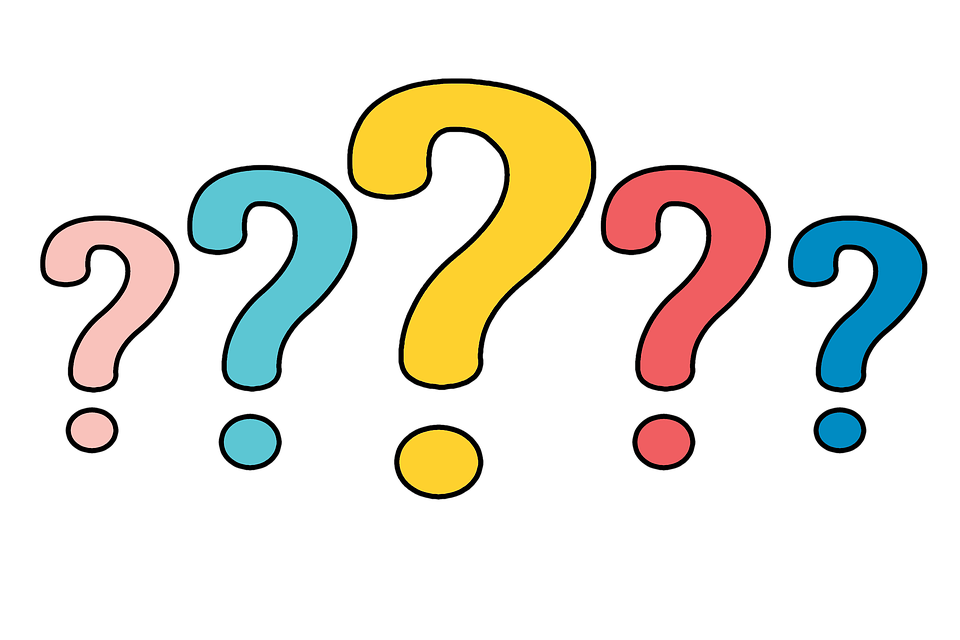